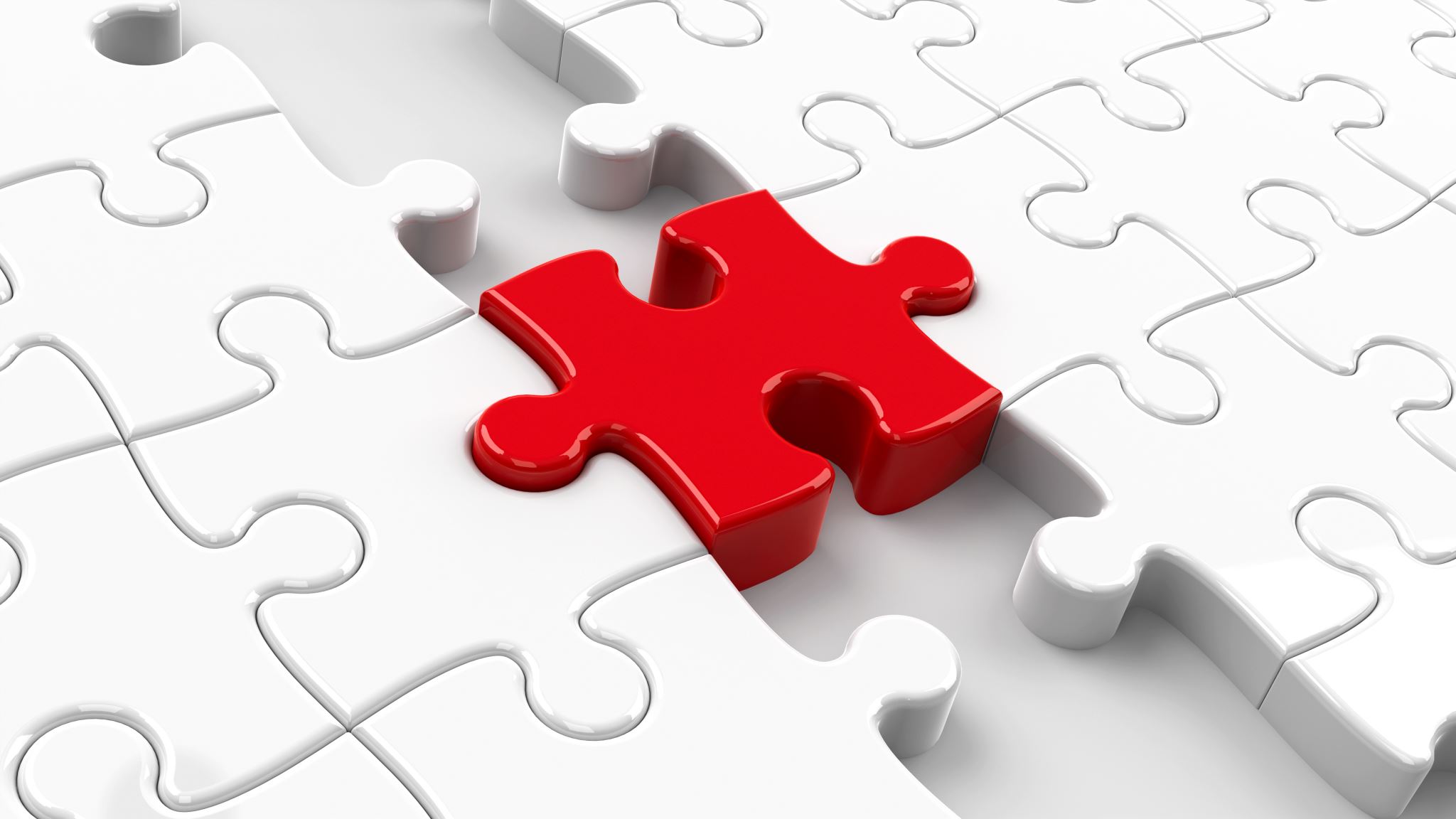 Unit 1.2
Types of Business Organizations
Main Features of Profit-Based (Commercial) Organizations
Sole Traders
Partnerships
Companies or Corporations
For Profit Social Enterprises
    	Cooperatives
    	Micro-financers
    	Public-private partnerships (PPPs)
For Profit Social Enterprises
Non-Profit Social Enterprises (NPO’s)
Surplus = total revenues – total costs
Non-governmental Organizations (NGOs)
	Save the Whales
	Greenpeace
	Amnesty International
	National Rifle Association
Charities
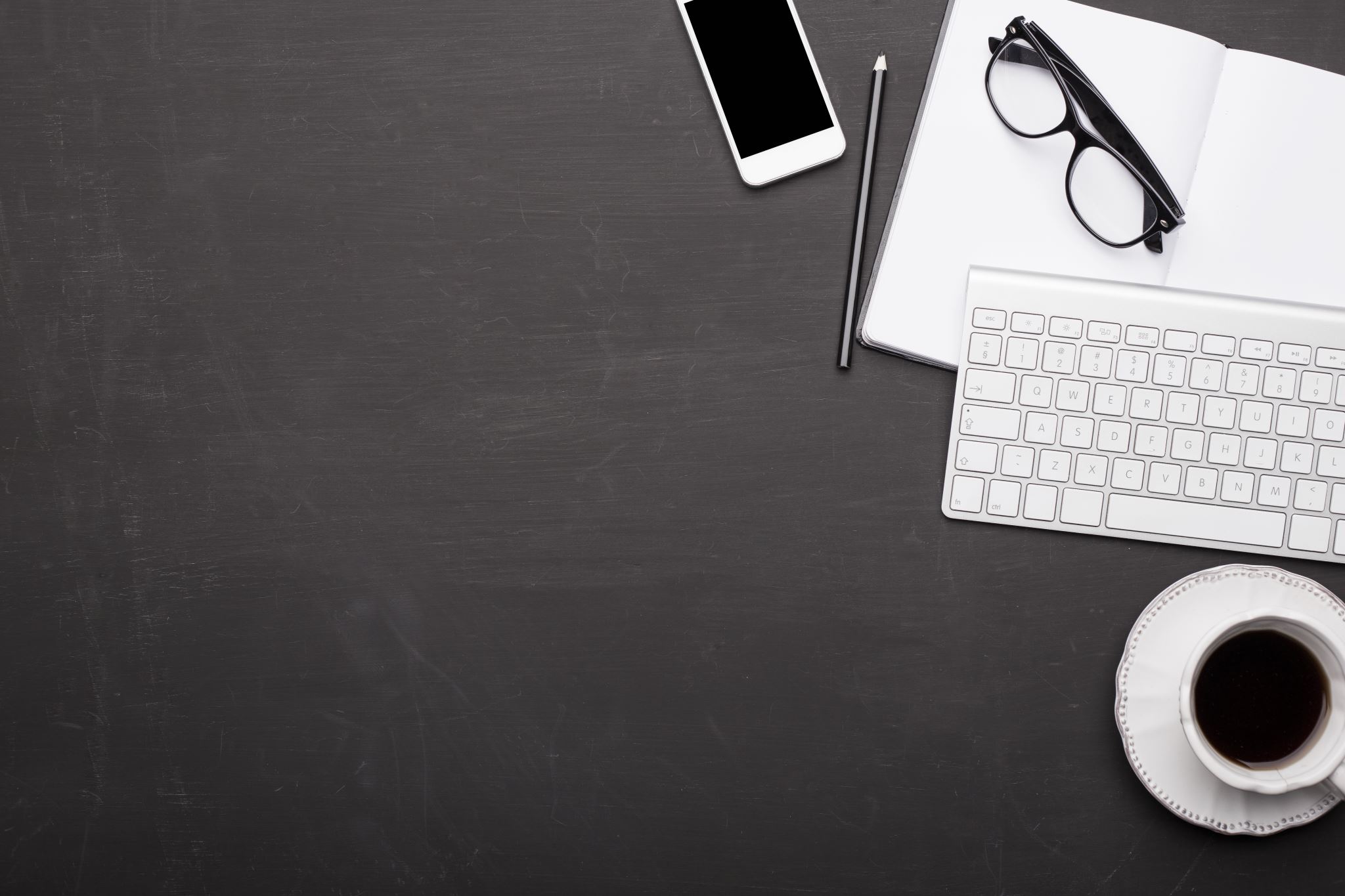 Be A Researcher
Look at the websites for two NGO’s – one local and one international. Make notes about when they were established, the work they do and any recent news articles about them. Can you find any information about their funding and organization?

What are the main similarities and differences between the two NGO’s?